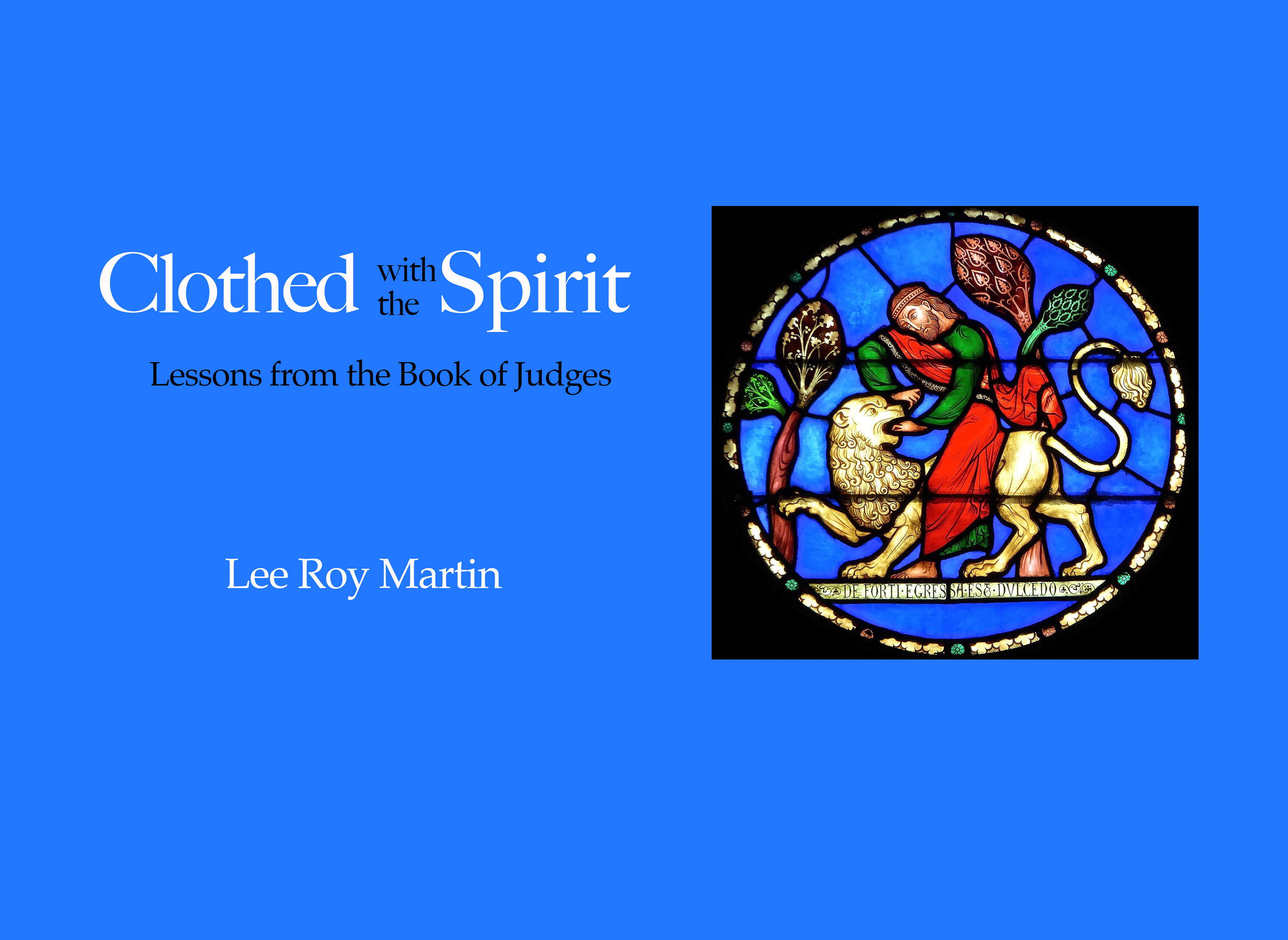 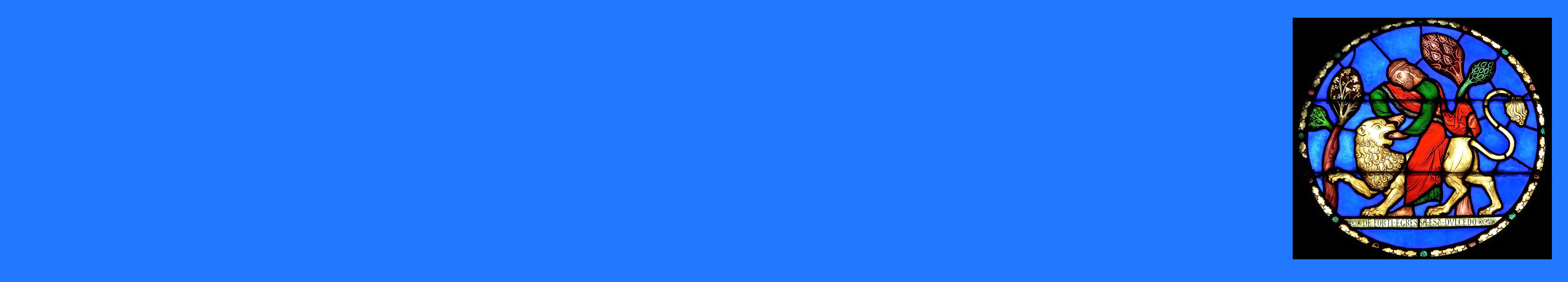 Victory over an Imposter: AbimelechJudges 9.1–10.5
Setting the Direction
In recent years, the church has faced an integrity crisis, as one prominent Christian leader after another has fallen into immorality. For some, the besetting sin was greed; and for others it was sex. The particular sin, however, is unimportant. What is important is the fact that Christian leaders have lost their integrity, and now their witness and their ministry are in question.
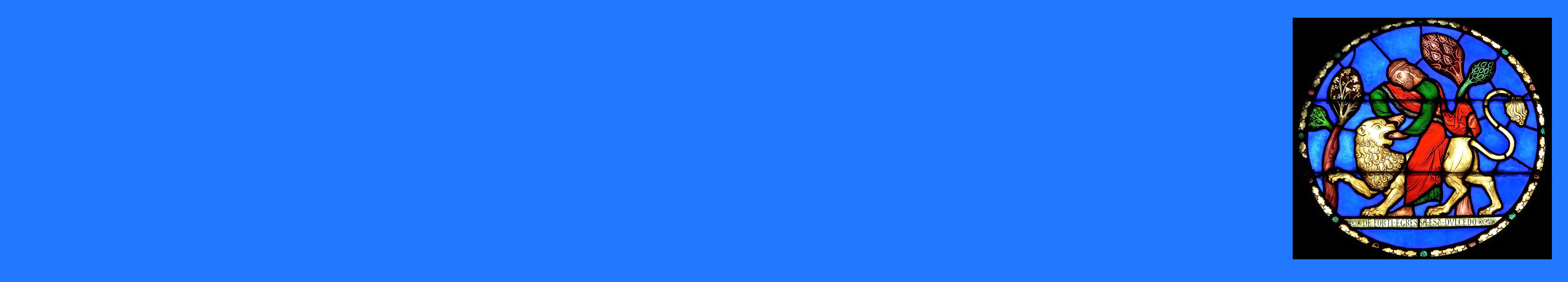 Victory over an Imposter: AbimelechJudges 9.1–10.5
Abimelech’s Scheme (9.1–2)

1 Then Abimelech the son of Jerubbaal went to Shechem, to his mother’s brothers, and spoke with them and with all the family of the house of his mother’s father, saying, 2 ‘Please speak in the hearing of all the men of Shechem: “Which is better for you, that all seventy of the sons of Jerubbaal reign over you, or that one reign over you?” Remember that I am your own flesh and bone.’
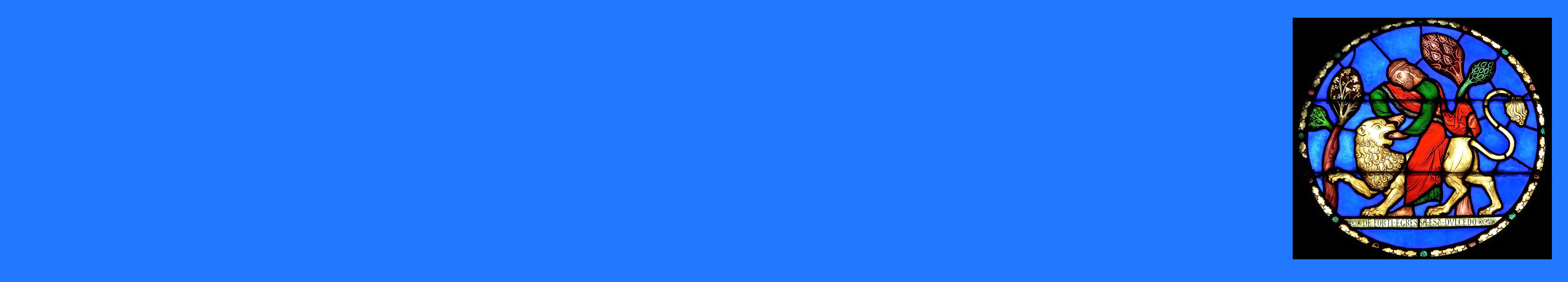 Victory over an Imposter: AbimelechJudges 9.1–10.5
Abimelech’s Scheme (9.1–2)

Gideon also had a secondary wife (concubine) who bore a son named Abimelech. Abimelech takes the initiative to establish himself as king of Shechem. Ironically, Abimelech’s name means, ‘My father is king’.
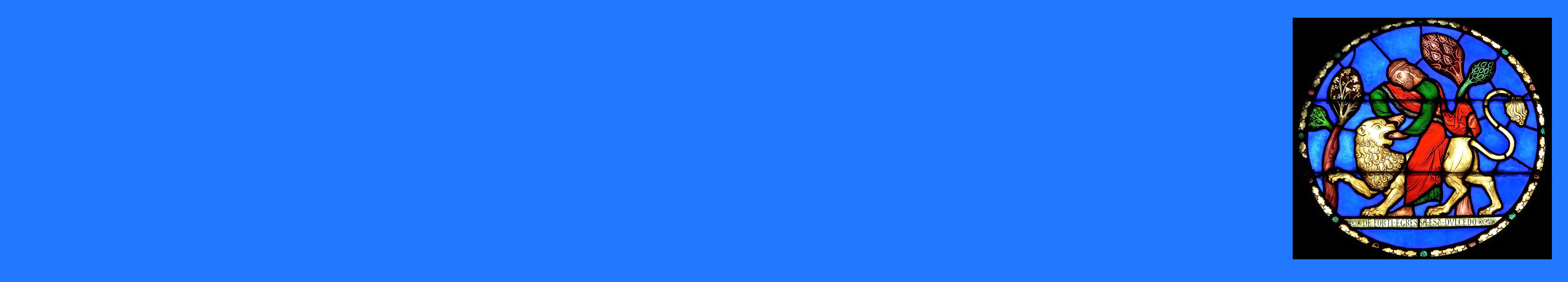 Victory over an Imposter: AbimelechJudges 9.1–10.5
Abimelech’s Violent Rise to Power (9.3–6)

5 Then he went to his father’s house at Ophrah and killed his brothers, the seventy sons of Jerubbaal, on one stone. But Jotham the youngest son of Jerubbaal was left, because he hid himself. 6 And all the men of Shechem gathered together, all of Beth Millo, and they went and made Abimelech king beside the terebinth tree at the pillar that was in Shechem.
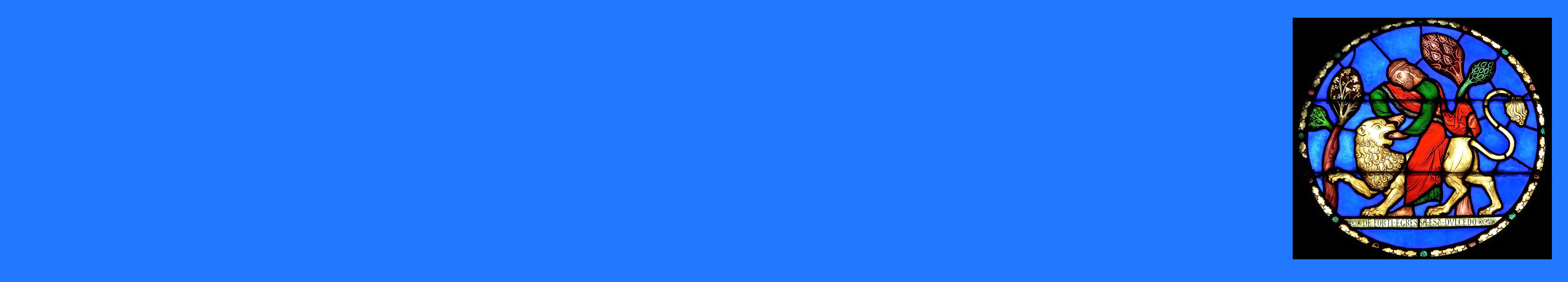 Victory over an Imposter: AbimelechJudges 9.1–10.5
Abimelech’s Violent Rise to Power (9.3–6)

Abimelech’s plan was to eliminate his competition by murdering his brothers. 
He killed them without mercy on a single altar stone in the manner of human sacrifice. 
The leaders of Shechem and the Beth-millo came together and installed Abimelech as king of Shechem.
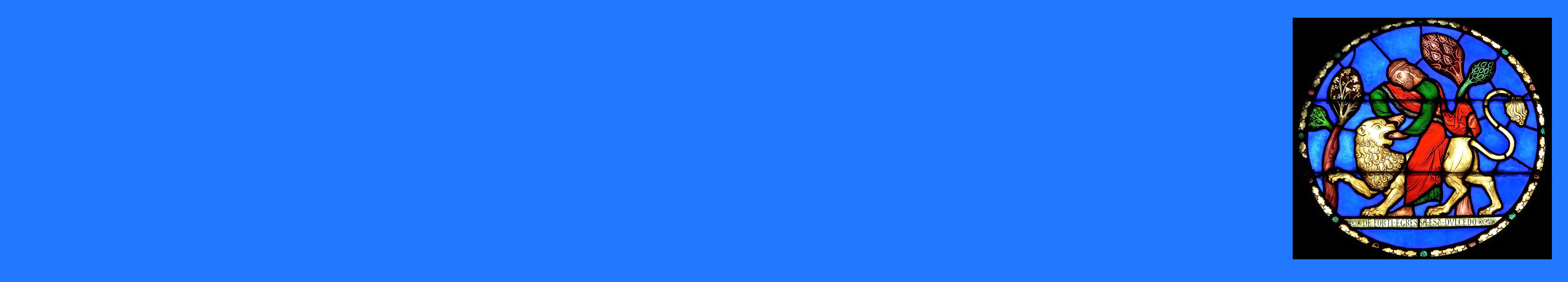 Victory over an Imposter: AbimelechJudges 9.1–10.5
Jotham’s Prophetic Fable (9.7–21)

7 Now when they told Jotham, he went and stood on top of Mount Gerizim, and lifted his voice and cried out. And he said to them: 
‘Listen to me, you men of Shechem, That God may listen to you! 8 The trees once went forth to anoint a king over them. And they said to the olive tree, “Reign over us!”
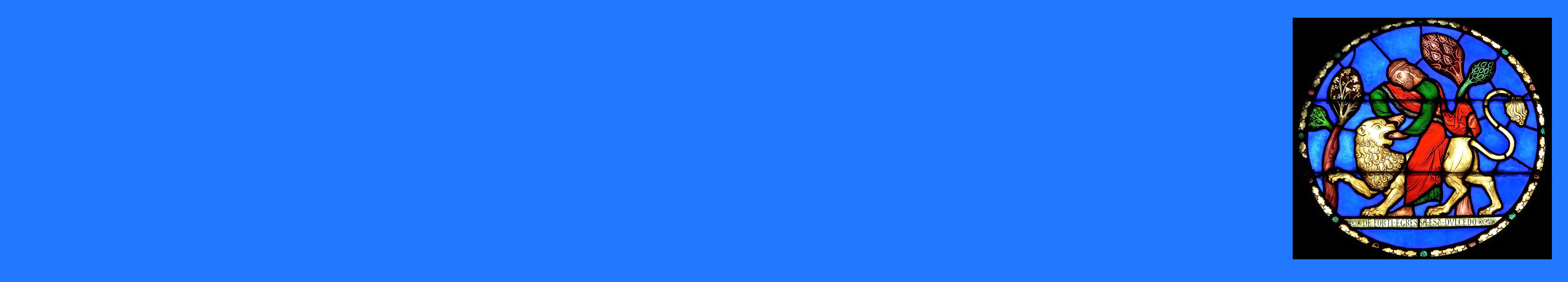 Victory over an Imposter: AbimelechJudges 9.1–10.5
Jotham’s Prophetic Fable (9.7–21)

From a safe distance on Mt. Gerazim, Jotham addressed the men of Shechem and told a story in which the trees decided to anoint a king over them. 
He utters a prophetic word, declaring that if they have been honorable, may they and Abimelech live in peace. However, if they have not acted honorably, may fire come out and destroy both Abimelech and the men of Shechem.
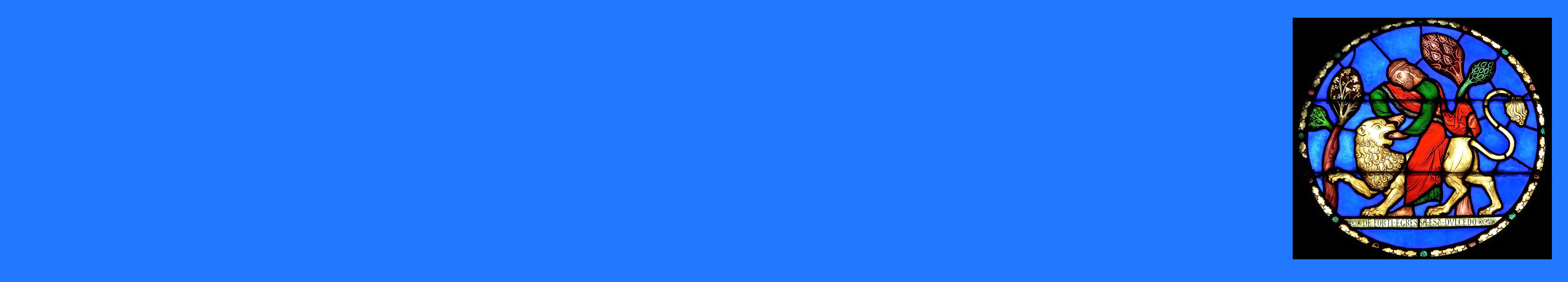 Victory over an Imposter: AbimelechJudges 9.1–10.5
God Initiates Abimelech’s Downfall (9.22–24)

22 After Abimelech had reigned over Israel three years, 23 God sent a spirit of ill will between Abimelech and the men of Shechem; and the men of Shechem dealt treacherously with Abimelech, 24 that the crime done to the seventy sons of Jerubbaal might be settled and their blood be laid on Abimelech their brother, who killed them, and on the men of Shechem, who aided him in the killing of his brothers.
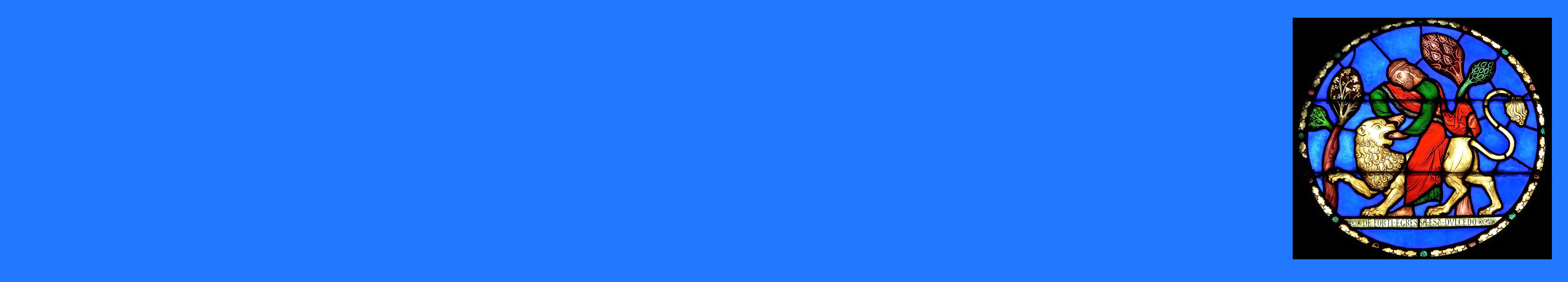 Victory over an Imposter: AbimelechJudges 9.1–10.5
God Initiates Abimelech’s Downfall (9.22–24)

Abimelech reigned for three years without incident; then, God began to create dissension between Abimelech and the men of Shechem.
Abimelech and the Shechemites were complicit in the murders of Gideon’s 69 sons, and both of them must be punished for their heinous sins.
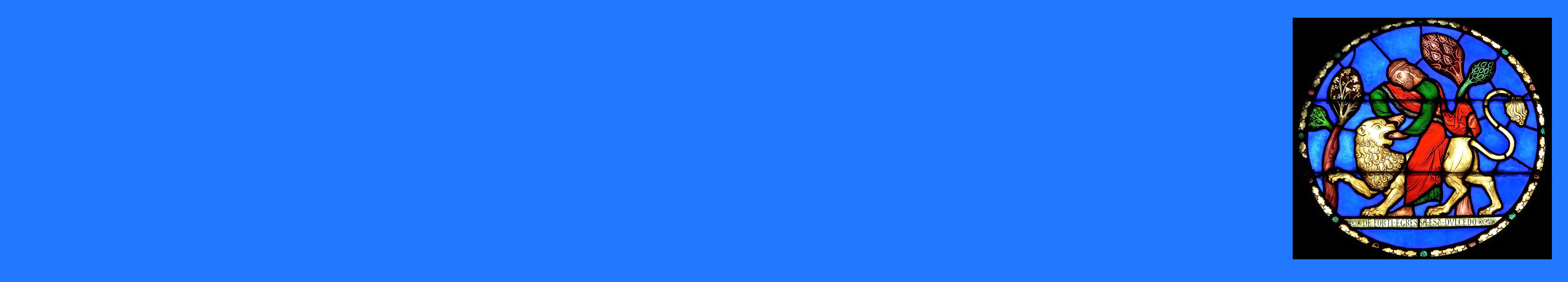 Victory over an Imposter: AbimelechJudges 9.1–10.5
Abimelech’s Friends Turn Against Him (9.25-33)

25 And the men of Shechem set men in ambush against him on the tops of the mountains, and they robbed all who passed by them along that way; and it was told Abimelech. 26 Now Gaal the son of Ebed came with his brothers and went over to Shechem; and the men of Shechem put their confidence in him.
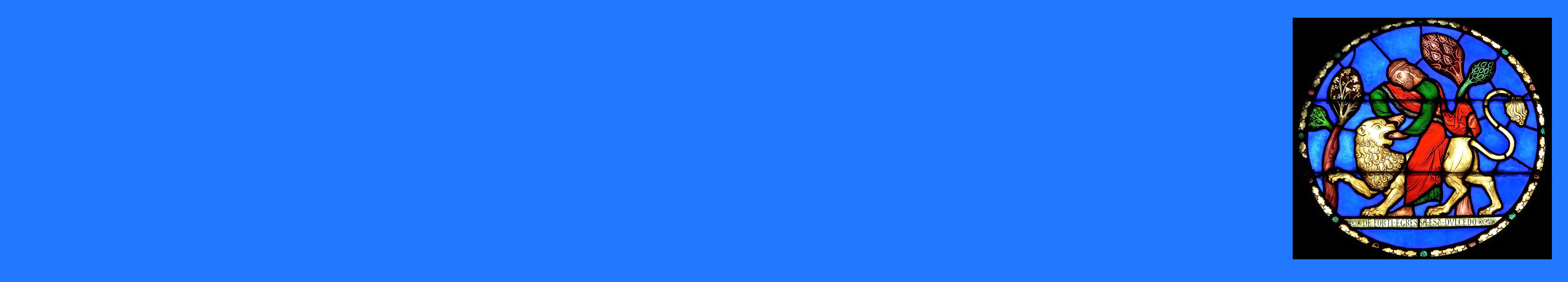 Victory over an Imposter: AbimelechJudges 9.1–10.5
Abimelech’s Friends Turn Against Him (9.25-33)

By robbing travelers, the men of Shechem undermined Abimelech’s authority, and they deprived him of the income that would issue from everyone who passed through Shechem.
Gaal claimed that if he had the opportunity, he would remove Abimelech from power.
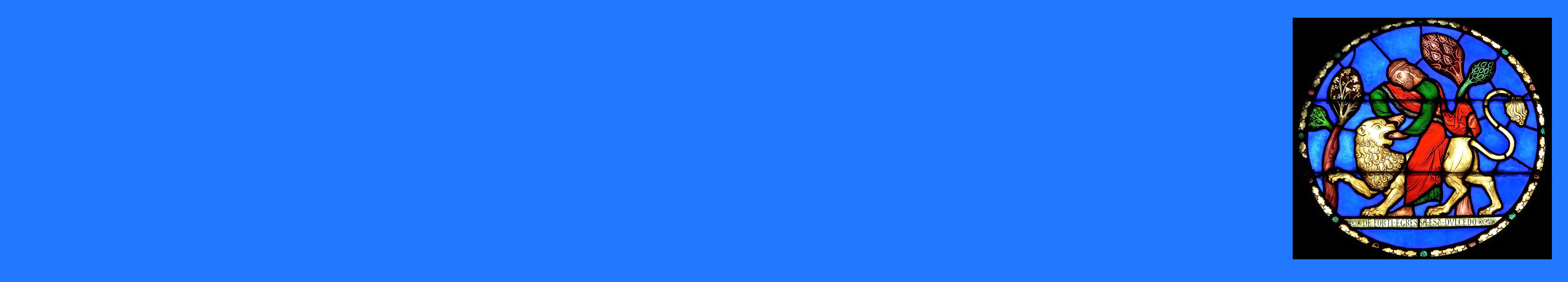 Victory over an Imposter: AbimelechJudges 9.1–10.5
Abimelech’s Cruel Plans (9.34-49)

34 So Abimelech and all the people who were with him rose by night, and lay in wait against Shechem in four companies. 35 When Gaal the son of Ebed went out and stood in the entrance to the city gate, Abimelech and the people who were with him rose from lying in wait.
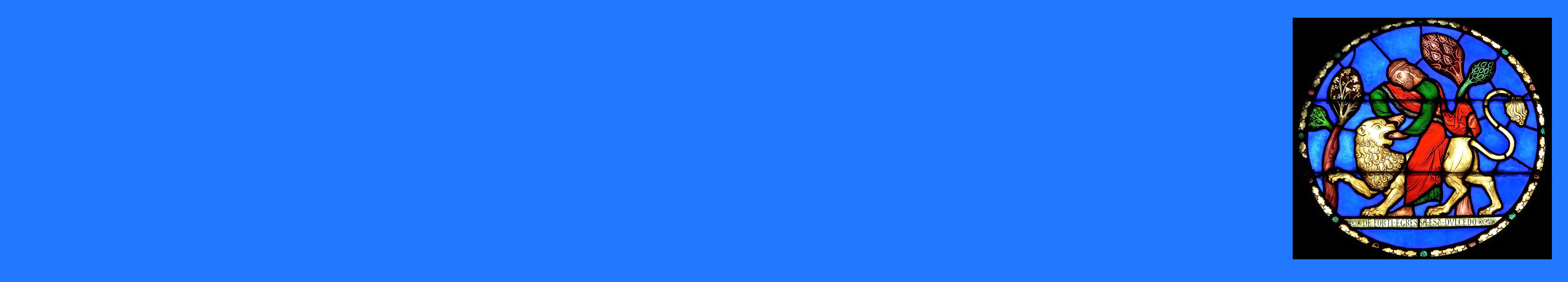 Victory over an Imposter: AbimelechJudges 9.1–10.5
Abimelech’s Cruel Plans (9.34-49)

Abimelech attacked Shechem, killing all the inhabitants and sowing the city with salt. Sowing the city with salt made it unfit for growing crops. Even more important is that sowing with salt was an ancient Near Eastern ritual that invoked a curse upon the city.
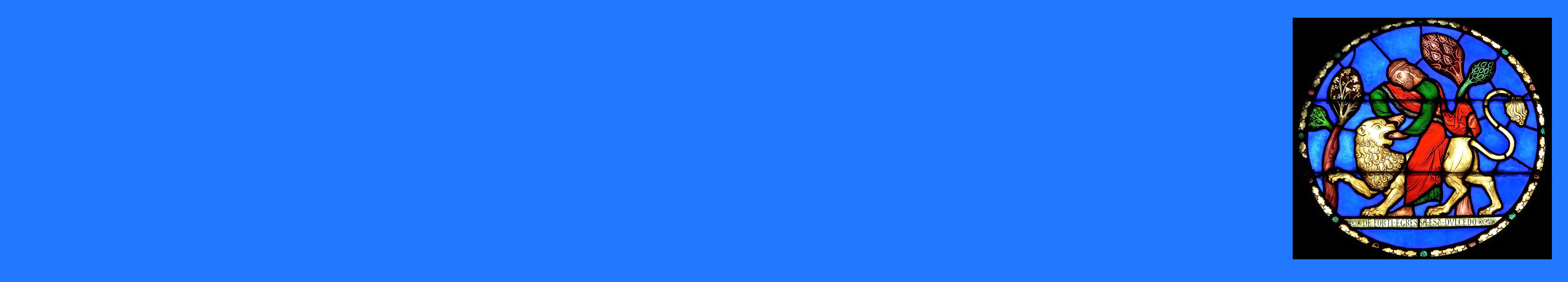 Victory over an Imposter: AbimelechJudges 9.1–10.5
Abimelech’s Final Destruction (9.50-57)
53 But a certain woman dropped an upper millstone on Abimelech’s head and crushed his skull. 54 Then he called quickly to the young man, his armorbearer, and said to him, ‘Draw your sword and kill me, lest men say of me, “A woman killed him.’’’ So his young man thrust him through, and he died. 55 And when the men of Israel saw that Abimelech was dead, they departed, every man to his place. 
56 Thus God repaid the wickedness of Abimelech, which he had done to his father by killing his seventy brothers. 57 And all the evil of the men of Shechem God returned on their own heads, and on them came the curse of Jotham the son of Jerubbaal.
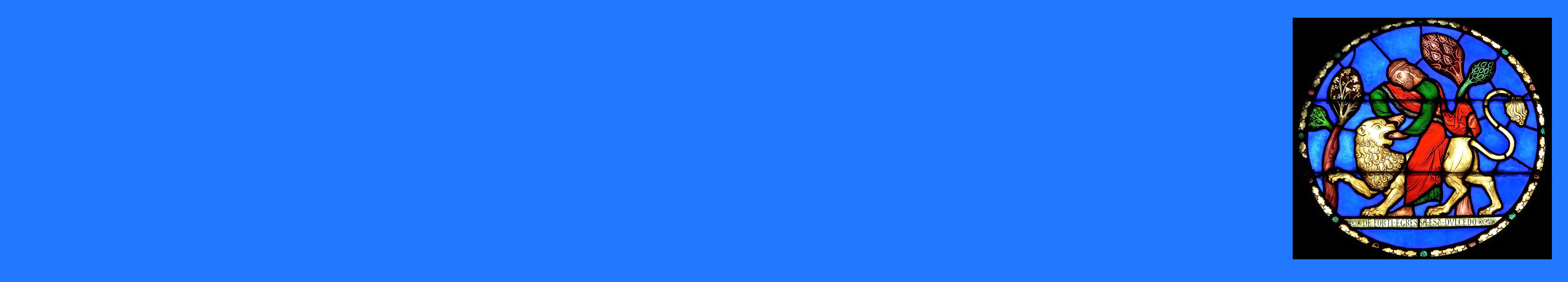 Victory over an Imposter: AbimelechJudges 9.1–10.5
Abimelech’s Final Destruction (9.50-57)
The defenses of Thebez were weak, and Abimelech conquered it with little effort. However, like Shechem, Thebez had a tower fortress into which a number of citizens fled for refuge. 
A woman on top of the tower saw Abimelech standing near the door, and she threw an upper millstone on his head and fractured his skull.
Abimelech realized that he was dying, but he did not want to suffer the shame of being killed by a woman.
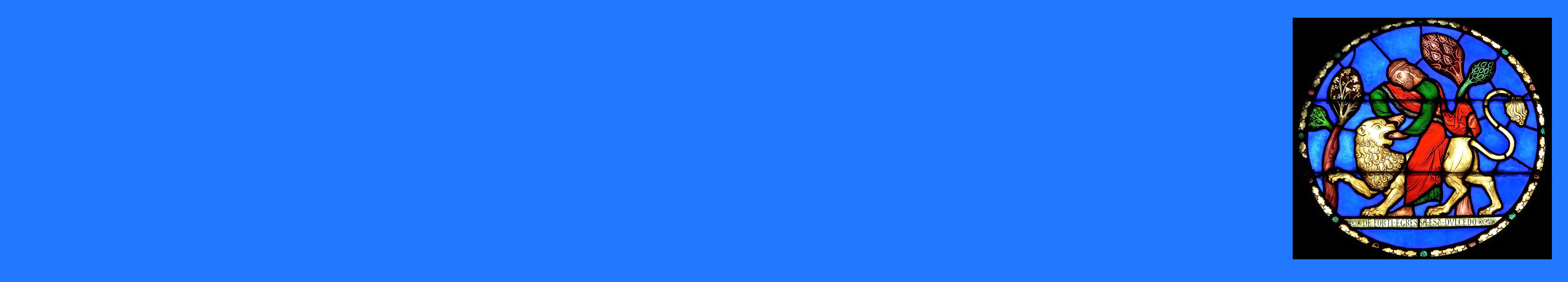 Victory over an Imposter: AbimelechJudges 9.1–10.5
The death of Abimelech was repayment for his crimes, particularly for his cold-blooded murder of his innocent brothers.
The sins of Abimelech originated in his heart – the sins of pride, arrogance, selfishness, hatred, envy, and strife. Even if we do not commit murder, we may harbor the same attitudes within our hearts (Gal. 5.19-21).
Every action has consequences according to the spiritual law that states, ‘God cannot be mocked. A man reaps what he sows’ (Gal. 6.7-8).
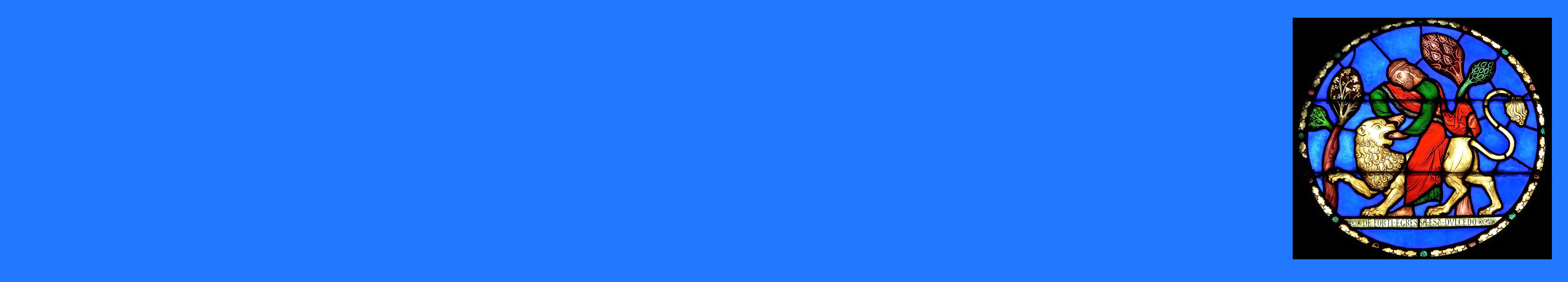 Victory over an Imposter: AbimelechJudges 9.1–10.5
The story of Abimelech is a severe warning to anyone who thinks they can escape the consequences of wickedness.
Just as Abimelech was repaid by means of a violent death, so also we may be subject to painful repercussions of our sinful acts and ungodly lifestyles. 
God’s present judgment extends even into the church.
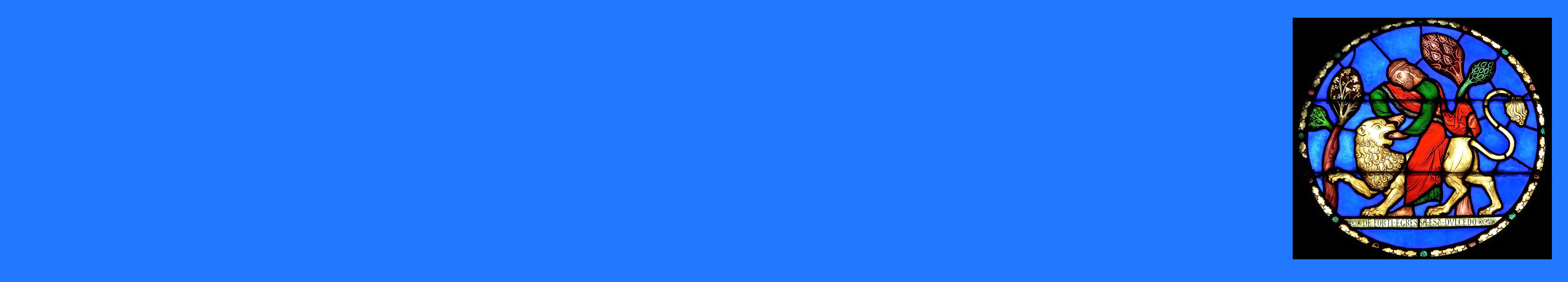 Victory over an Imposter: AbimelechJudges 9.1–10.5
Tola and Jair, Minor Judges (10.1–5)
1 After Abimelech there arose to save Israel Tola the son of Puah, the son of Dodo, a man of Issachar; and he dwelt in Shamir in the mountains of Ephraim. 2 He judged Israel twenty-three years; and he died and was buried in Shamir.
3 After him arose Jair, a Gileadite; and he judged Israel twenty-two years. 4 Now he had thirty sons who rode on thirty donkeys; they also had thirty towns, which are called ‘Havoth Jair’ to this day, which are in the land of Gilead. 5 And Jair died and was buried in Camon.
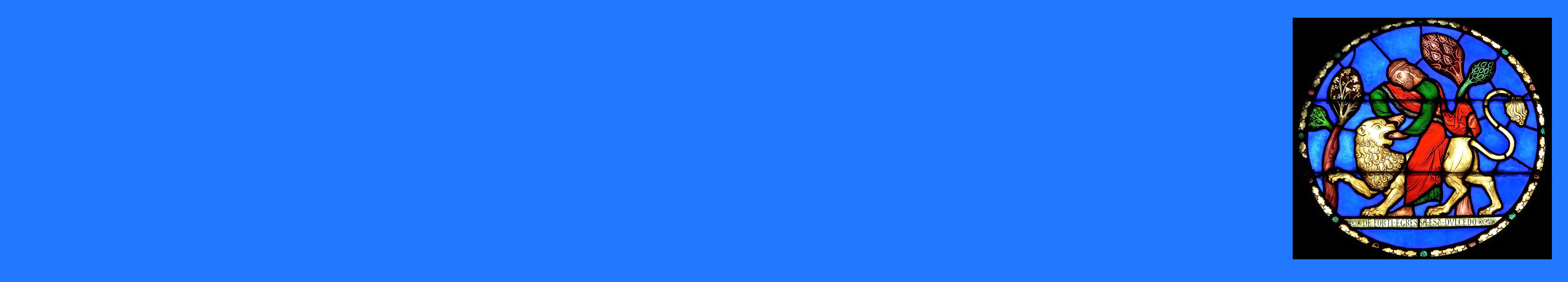 Victory over an Imposter: AbimelechJudges 9.1–10.5
Tola and Jair, Minor Judges (10.1–5)
The illegitimate rule of Abimelech is followed by two minor judges: Tola and Jair. 
The fact Tola ‘rescues’ Israel assumes the existence of an enemy and a period of oppression from which Israel is saved.